SERVICE MARKETING Lucie KaňovskáBrno University of TechnologyFaculty of Business and Management
Content
Services 
Successful examples from Czech companies

Services in manufacturing

Successful examples from Czech manufacturers
What is „Service“?
Definition of “service”:
“…any act or performance that one party can offer to another that is essentially intangible and does not result in the ownership of anything. Its production may or may not be tied to a physical product”
                                 		   	Kotler (1994)
Are Services important today?
“We live in a service economy.”


“Everybody is in service” 
(Levitt, 1972)
What’s the Big Deal about Services?
Services sector is the largest sector of the world. 
63.5 percent of total global wealth comes from services sector. 
Services sector is the largest sector of 194 countries. 
30 countries receive more than 80 percent of their GDP from services sector.


	         Source: http://statisticstimes.com/economy/countries-by-gdp-sector-composition.php
Do you know how important are services for your country? (GDP or labor force)
GDP according to purchasing power parity  (bil. USD), 2015)
GDP - composition, by sector of origin(%)
https://www.cia.gov/library/publications/the-world-factbook/fields/2012.html


http://statisticstimes.com/economy/countries-by-gdp-sector-composition.php
World famous service companies?
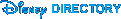 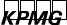 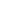 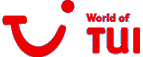 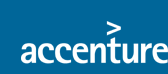 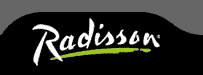 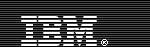 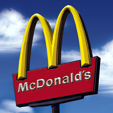 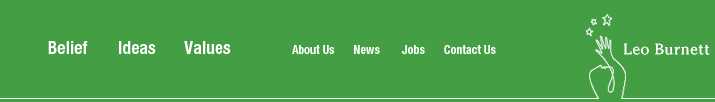 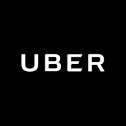 The most valuable companies
http://interbrand.com/best-brands/best-global-brands/2016/ranking/
Do you know some Czech service companies?
Famous companies
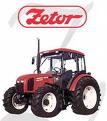 Škoda Auto
Tatra
Zetor
Linet
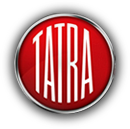 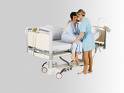 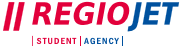 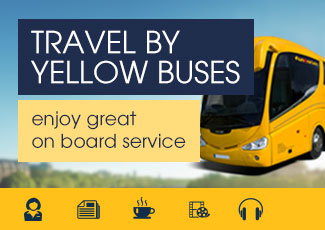 https://www.regiojet.com/en/services/
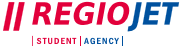 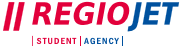 Air tickets
Bus tickets
Trains
Taxi in Prague http://www.ticktack.cz/en
Au-pair stay and Work & Travel
Holiday packages
Rent a bus
Language School in UK, Germany, Spain,..
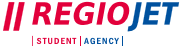 The 3rd place Czech Top 100 (the most admired firm)
Mystery shopping
Searching for gaps – new services
High quality of services (bus, trains)
Be the best 
and provoke sometimes 
“AntiVirus Advanced SeT“
AVAST Software s.r.o.
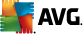 AVG
1991 Grisoft – Brno
(IT equipment, SW and product AVG Anti-Virus (AVG - Anti-Virus Guard)
1993  New logo AVG

1994  focus only on developemt of anti-virus products 
2000  the first free of charge product

2016  Avast Software bought AVG for 31,7 bil. CZK
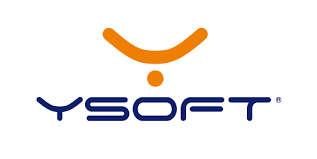 Y SOFT
OUR CORE VALUES

We believe that a positive attitude can change the
world. It’s part of our DNA.


Support services
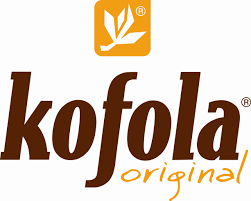 Kofola is a carbonated soft drink produced in by Czech company Kofola
4 herbal and fruit ingredients (such as extracts from apple, cherry, currant, or herbal aroma), sugar and/or high fructose corn syrup (2014), and caramel. 

In comparison with Pepsi or Coca-Cola it contains 30% less sugar, ~56% more caffeine (15 mg/100ml, Coca-Cola 9.6 mg/100ml) and it does not contain phosphoric acid.
http://www.kofola.cz/web/history

http://company.kofola.cz/


Could you imagine to launch Kofola in your country?
Major Services
Health care
Hospital management
Insurance
Leasing
Legal
Lodging
Management and catering
Management consulting
Publishing
Accounting
Advertising
Architecture
Banking and other financial services
Communications
Computers
Construction and engineering
Education and training
Equipment maintenance and repair
Franchising
Services Marketing x Product Marketing
All intangible					        All tangible
Tires and auto parts
Computer hardware
Computer software
Retailing
Professional services
What is 
„Customer Service“?
Customer services
Customer services are everything, what company does for satisfaction of its customers. 

They help to gain higher profit from sold products.

Customer services can be also an important competitive advantage.
Customer Services
customer service may be provided by
a person or
by automated means called self-service (web pages)

influence emotional experiences from purchase and help to increase of customer satisfaction

generate income and revenue
[Speaker Notes: Kone, HP, car companies]
Customer services
Quality and customer services present strong barrier against the competition, ensure customer loyalty, differentiate product, decrease marketing costs and increase company profit. 
				                       (Bovée and Thill, 1992)
Customer services
LaLonde and Zinser (1976)

Services are the kind of activities between the organization and customers to improve or simplify sale and using of products. 

They involve also operations of producers provided for customers during the whole transaction.
Customer Services
help to understanding of customers needs and wishes

customer service is the provision of service to customers 
before, 
during and 
after …. a purchase
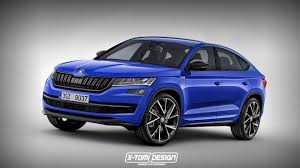 How customer services are organized in companies?
Customer services
Companies can supply a lot of different types of services to their customers. 

The supply usually depends on:
company management,
employees, 
customers, 
competitors or 
the type of business.
Customer services
Today, manufacturing companies provide their services in different levels and ranges. 


Which frequent examples of services do you know?
Customer services
Transport and product packaging
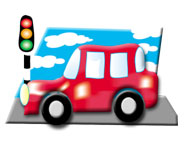 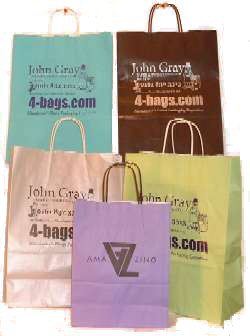 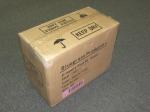 Customer services
Change of spare parts
Guarantee repairs
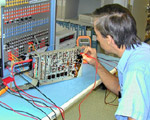 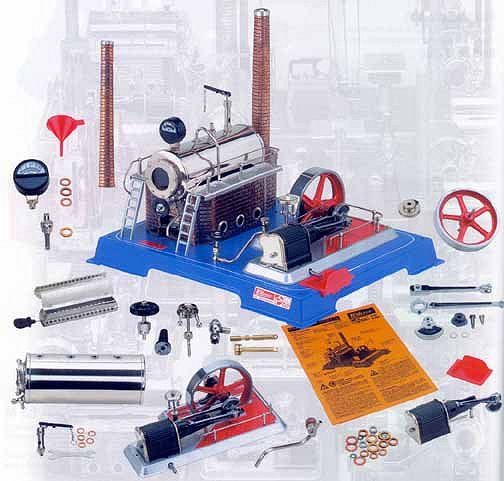 Customer services
Customer trainings
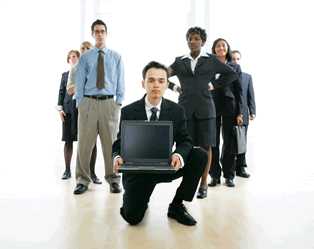 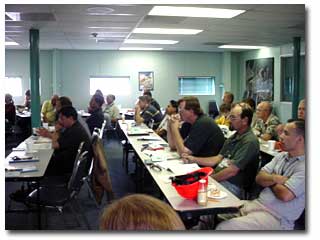 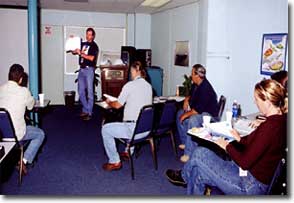 Customer services
Transport and packaging of products according to customer requirements
Replacement of spare parts
Maintenance services
Sufficient information about the company and its products
Training of customers
Payment conditions (paying by leasing)
Free phone connection (Green line)
Remote monitoring
How to offer 
„customer service“?
How to offer customer services
1. Know your product 

However, it is possible to say "I don't know", but it should always be followed up by... 

"but let me find out" 

make sure that you don't leave your customer with an unanswered question.
How to offer customer services
2. Body Language/Communication 

Two of the most important parts of positive body language are smiling, and eye contact.
How to offer customer services
3. Anticipate customers needs 

Nothing surprises your customer more than an employee going the extra mile to help them. 

Always look for ways to serve your customer more than they expect.
Notifications for services
There are a lot of notifications describing services such as: 
industrial services (Matthyssens, Vandenbempt, 1998);
product-related services (Matthyssens, Vandenbempt, 1998);
product-services or product services (Mathieau, 2001);
customer services (Richardson, 1995; Baggs, Kleiner, 1996; Leech, 1995; Leppard,   Molyneuxe, 1994; Timm, 2001; Sterne, 2000; Bovée, Thill, 1992; Amico, Zikmund, 2001);
after-sale services (Richardson, 1995; Baggs, Kleiner, 1996; Leech, 1995; Leppard,  Molyneuxe, 1994; Timm, 2001; Sterne, 2000; Bovée, Thill, 1992; Amico, Zikmund, 2001);
customer support (Armistead, 2001). 
services supporting business needs (Fischer et al., 2012).
Examples of service support
Customer services or Service support for...
HP Total Care
„Find solutions & support for your product“
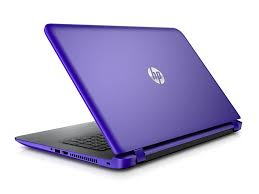 Source: http://www8.hp.com/cz/cs/home.html
[Speaker Notes: https://www.google.cz/search?q=notebook&source=lnms&tbm=isch&sa=X&ei=1zx7U9aALuyI7Aa674CoCw&ved=0CAYQ_AUoAQ&biw=1440&bih=707#facrc=0%3Bnotebook%20apple&imgrc=_]
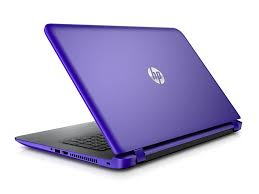 check your warranty and extend it
check your repair case
premium program
24/7 phone support with remote login assistance
software installation and setup
virus, spyware, and malware removal







HP Total Care
Find solutions & support for your product
Source: http://www8.hp.com/cz/cs/home.html
[Speaker Notes: https://www.google.cz/search?q=notebook&source=lnms&tbm=isch&sa=X&ei=1zx7U9aALuyI7Aa674CoCw&ved=0CAYQ_AUoAQ&biw=1440&bih=707#facrc=0%3Bnotebook%20apple&imgrc=_]
Service support for...
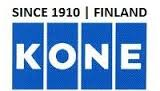 “KONE provides world-class services and innovative solutions for new buildings and existing buildings – everything you need for smooth people flow.”
Source: http://www.kone.com/en/
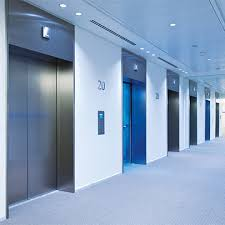 KONE Care™ Solutions

The KONE Care service offering enables you to choose the level of service you need: Standard, Plus or Premium.
 All three levels include KONE Modular Based Maintenance and access to the KONE Customer Care Center. 
You can tailor the solution by adding other services from the KONE Care portfolio.
Source: http://www.kone.com/en/
[Speaker Notes: https://www.google.cz/search?q=notebook&source=lnms&tbm=isch&sa=X&ei=1zx7U9aALuyI7Aa674CoCw&ved=0CAYQ_AUoAQ&biw=1440&bih=707#facrc=0%3Bnotebook%20apple&imgrc=_]
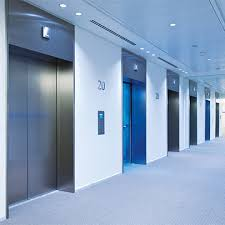 KONE Care™ Maintenance Method

KONE develops a unique maintenance plan for each piece of equipment. Maintenance is performed for each technical module of the equipment at the correct intervals. 
This ensures quality and end-user safety, and minimizes equipment downtime.
Source: http://www.kone.com/en/
[Speaker Notes: https://www.google.cz/search?q=notebook&source=lnms&tbm=isch&sa=X&ei=1zx7U9aALuyI7Aa674CoCw&ved=0CAYQ_AUoAQ&biw=1440&bih=707#facrc=0%3Bnotebook%20apple&imgrc=_]
Do you have some extraordinary experience with
„Customer Services  
Service support“?
TASK
Try to find out / think about some famous company which provide excellent services.

Why are they excellent? 
What services are the best for company and for their customers? 
Which current trends do they use in its service strategy? 
Do you have any recommendation?
Services in manufacturing
Services in manufacturing

WHY?
Services in manufacturing
“People say we can survive without manufacturing…that we can have a service economy. An awful lot of services now are linked to manufacturing” (Feike Sijbesma, CEO of DSM)
[Speaker Notes: Now I am working on research – electrotechnical companies and know their supply, strategy, services,….]
Motivation for offering industrial services
Provider perspective:

Revenue and profit potential
Differentiation
Customer relationship 
Positive image
Gather information
Lock out customers and Customer demand
Source: Aston Business School, SSC Conference 2014 – Daniela Buschak
[Speaker Notes: Aston Business School, PP, SSC Conference 2014 – Daniela Buschak]
Motivation for offering industrial services
Customer perspective:

Reduction of costs
Higher flexibility
Higher performance
Risk reduction
Higher quality
Source: Aston Business School, SSC Conference 2014 – Daniela Buschak
[Speaker Notes: Aston Business School, PP, SSC Conference 2014 – Daniela Buschak]
Services in manufacturing
1800s, International Harvester used services to help start their new reaping equipment among farmers in the American Midwest (Baines & Lightfoot, 2013). 

Services offered by manufacturer are activities complementing the products they produce. 
Mostly all current manufacturers provide services of some range, depth and quality, but some of them establish market differentiation. 
Service strategies are based on extending services within the total offering (e.g. Vandermerwe & Rada, 1988; Mathieu, 2001; Oliva & Kallenberg, 2003; Gebauer, 2008).
Services in manufacturing
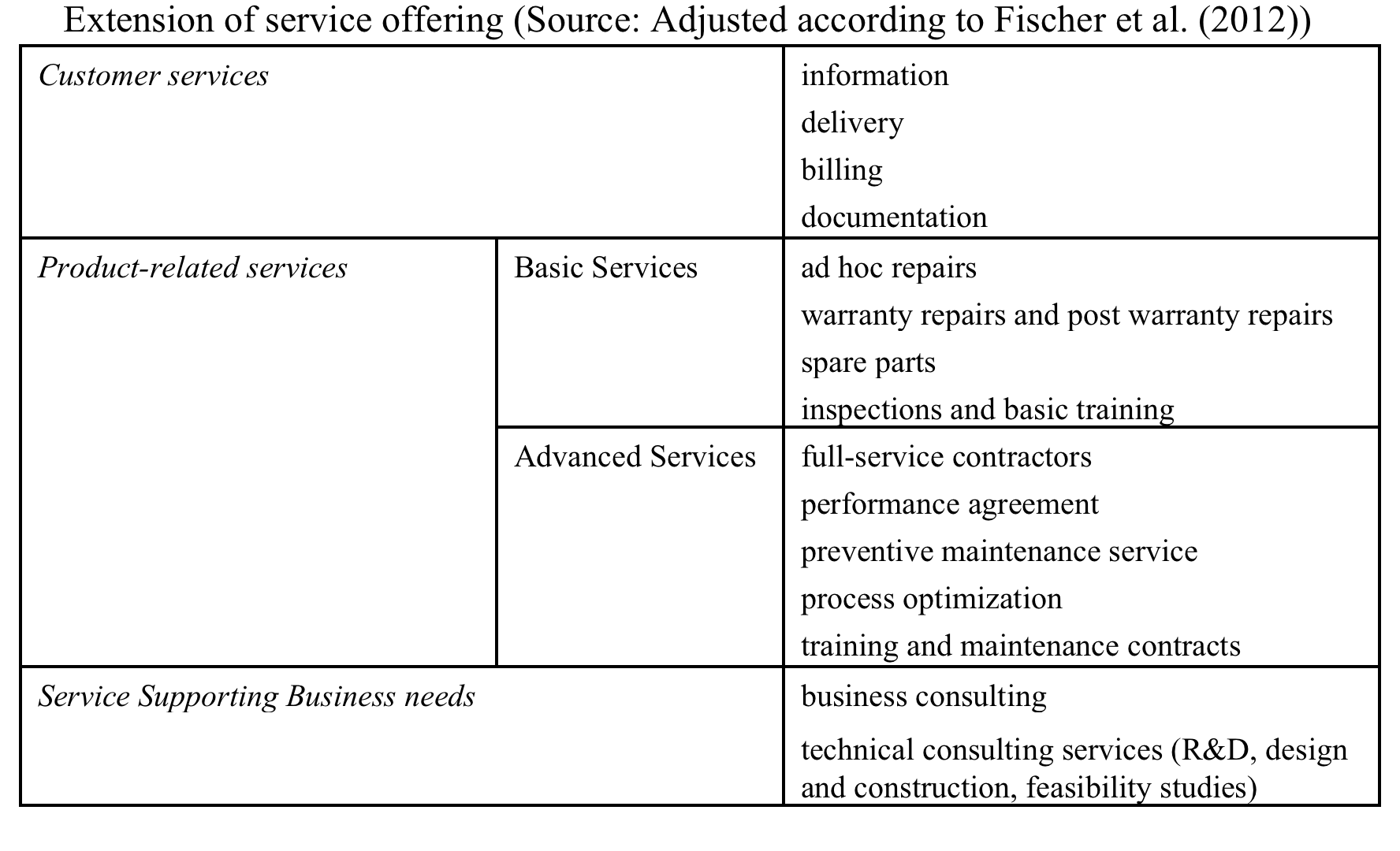 [Speaker Notes: Now I am working on research – electrotechnical companies and know their supply, strategy, services,….]
Adding services to the products
…to extend the total offering through services are possible ways of acting to eroding product margins and the loss of strategic differentiation through product innovation and technological superiority (Fischer et al., 2012). 
The extension of the total offering via services has been conceptualized in the literature through some diffeants notions, such as: 
1) “servitization” (Vandermerwe, Rada, 1988), 
2) “transition from products to services” (Oliva, Kallenberg, 2003), 
3) “going downstream in the value chain” (Wise, Baumgartner, 1999),
[Speaker Notes: Fischer, T., Gebauer, H. and Fleisch, E. (2012) Service business development: strategies for value creation in manufacturing firms. Cambridge:  Cambridge University Press.]
Adding services to the products
4) “product-service systems” (Tukker, 2004), 
5) “moving towards high-value solutions, integrated solutions and system integration” (Davies, 2004) and 
6) “manufacturing / service integration” (Schmenner, 2009). 

These above mentioned views describing extension of total offering via services led to the concept called “service business development”, which can be defined as increasing value contribution of services in the capital goods industry (Fischer et al., 2012).
[Speaker Notes: Fischer, T., Gebauer, H. and Fleisch, E. (2012) Service business development: strategies for value creation in manufacturing firms. Cambridge:  Cambridge University Press.]
Do you know some Czech manufacturing companies?
Czech manufacturing companies
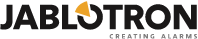 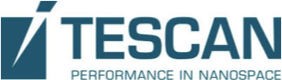 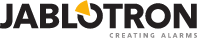 “We take care of people’s security and comfort all around the world.”
Source: https://www.jablotron.com/cz/
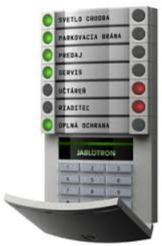 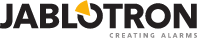 alarms (smart home)
vehicle monitoring
baby respiratory monitoring

https://www.jablotron.com/en/about-jablotron/
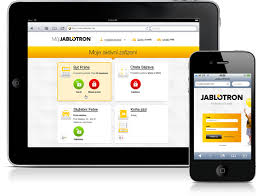 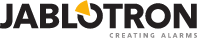 21 companies form the JABLOTRON Group 

they are connected by the desire to be the leaders in respective fields, together with creating simple and understandable products using top technology.

employ more than 600 people.

the turnover in 2015 over 2.6 billion CZK.
Source: https://www.jablotron.com/cz/
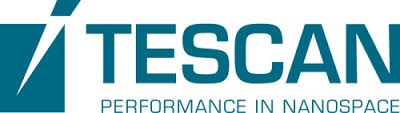 TESCAN is one of the global suppliers of scientific instruments. The company is building its reputation and brand name in the field of designing and manufacturing scanning electron microscopes and system solutions for different applications.
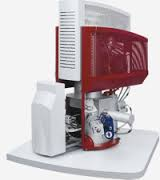 Source: http://www.tescan.com/en-us/
[Speaker Notes: http://www.tescan.com/en-us/]
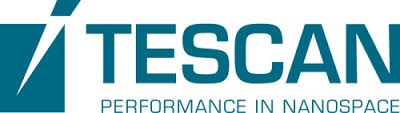 Almost 2500 SEM installations in more than 80 countries prove the highest technical solution of TESCAN products.TESCAN sales and service network covers countries all over the world. The team of sales representatives and well-trained service staff is capable to assure fast service and customer support as well as detailed product information.http://www.tescan.com/en-us/about-tescan
Source: http://www.tescan.com/en-us/
[Speaker Notes: http://www.tescan.com/en-us/]
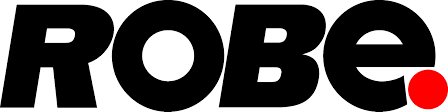 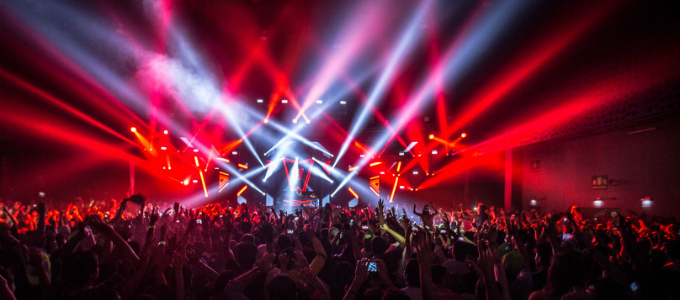 Source: https://www.robe.cz/
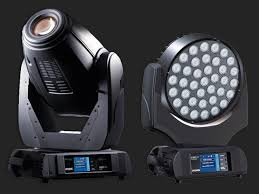 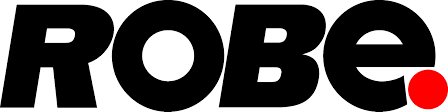 Robe lighting is based in the Czech Republic and manufactures innovative, high quality moving lights and digital lighting products.Robe continues to focus on designing and producing well-engineered products utilising the very latest available technology to meet the creative, technical and practical demands of our wide range of users and investors.
Source: https://www.robe.cz/
Conclusions
There are no doubts that services play an important role in today's companies, also in industrial companies. 

Services can be also perceived as a significant competitive advantage. 

It is necessary to continuously improve customer services and know their customer perception.

The sooner companies adopt service strategy, the better for them and their customers.

Great services provides an experience that meets customer expectations. It produces satisfied customers!!!
Questions for discussion

Do you know some industrial company which is really strongly focused on services? 
What do they provide exactly (products and services)? 
Why they are different then competitors? 
How customers evaluate their products (and services)? 
Are they continuously improving the quality of products (and services)?
Conclusion
Services 
Successful examples from Czech companies

Services in manufacturing

Successful examples from Czech manufacturers
Amico, M. D`, Zikmund, W. G. (2001). The power of marketing. Creating and keeping customers in an e-commerce world. 7th edition. Cincinnati: South-Western College Publishing, 689 p. 
Armistead, C. (2001). The Customer Support Audit. Cambridge: Cambridge Strategy Publications.
Baggs, S. C., Kleiner, H. (1996). How to measure customer service effectively. Managing Service Quality, 6(1), pp. 36-39.
Baines, T., Lightfoot, H. (2013). Made to serve. How manufacturers can compete through servitization and product-service systems. 1st ed. Chichester: John Wiley and Sons, 254 p.
Bovée, C. L., Thill, J. V. (1992). Study guide to accompany Marketing, McGraw-Hill, 332 p.
Buschak, D. (2014). Benefits and sacri fices of after-sales services in the German machine building industry. Spring Servitization Conference 2014, Aston University, Birmingham, UK. Retrieved from: http://www.aston-servitiztion.com/publication/document/69/daniela-buschak-benefits-and-sacrifices-of-after-sales-services-in-the-german-machine-industry.
Davies, A. (2004), Moving base into high-value integrated solutions: a value stream approach,
Industrial and Corporate Change, 13(5), pp. 727-756.
Davies, A., Brady, T., Hobday, M. (2007). Organizing for solutions: Systems seller vs. systems inte-grator. Industrial marketing management, 36(2), pp. 183-193.
Fischer, T., Gebauer, H., Fleisch, E. (2012). Service business development: strategies for value crea-tion in manufacturing firms. 1st ed. Cambridge:  Cambridge University Press, 298 p.
References
Amico, M. D`, Zikmund, W. G. (2001). The power of marketing. Creating and keeping customers in an e-commerce world. 7th edition. Cincinnati: South-Western College Publishing, 689 p. 
Armistead, C. (2001). The Customer Support Audit. Cambridge: Cambridge Strategy Publications.
Baggs, S. C., Kleiner, H. (1996). How to measure customer service effectively. Managing Service Quality, 6(1), pp. 36-39.
Baines, T., Lightfoot, H. (2013). Made to serve. How manufacturers can compete through servitization and product-service systems. 1st ed. Chichester: John Wiley and Sons, 254 p.
Bovée, C. L., Thill, J. V. (1992). Study guide to accompany Marketing, McGraw-Hill, 332 p.
Buschak, D. (2014). Benefits and sacri fices of after-sales services in the German machine building industry. Spring Servitization Conference 2014, Aston University, Birmingham, UK. Retrieved from: http://www.aston-servitiztion.com/publication/document/69/daniela-buschak-benefits-and-sacrifices-of-after-sales-services-in-the-german-machine-industry.
Davies, A. (2004), Moving base into high-value integrated solutions: a value stream approach,
Industrial and Corporate Change, 13(5), pp. 727-756.
Davies, A., Brady, T., Hobday, M. (2007). Organizing for solutions: Systems seller vs. systems integrator. Industrial marketing management, 36(2), pp. 183-193.
Fischer, T., Gebauer, H., Fleisch, E. (2012). Service business development: strategies for value creation in manufacturing firms. 1st ed. Cambridge:  Cambridge University Press, 298 p.
Kowalkowski, C., Windahl, C., Kindström, D., Gebauer, H. (2015). What service transition? Rethinking established assumptions about manufacturers' service-led growth strategies. Industrial Marketing Management, 45, pp. 59-69.
Leppard, J., Molyneux, L. (1994). Auditing your customer service. 1st edition. London: Routledge, 132 p.
Amico, M. D`, Zikmund, W. G. (2001). The power of marketing. Creating and keeping customers in an e-commerce world. 7th edition. Cincinnati: South-Western College Publishing, 689 p. 
Armistead, C. (2001). The Customer Support Audit. Cambridge: Cambridge Strategy Publications.
Baggs, S. C., Kleiner, H. (1996). How to measure customer service effectively. Managing Service Quality, 6(1), pp. 36-39.
Baines, T., Lightfoot, H. (2013). Made to serve. How manufacturers can compete through servitization and product-service systems. 1st ed. Chichester: John Wiley and Sons, 254 p.
Bovée, C. L., Thill, J. V. (1992). Study guide to accompany Marketing, McGraw-Hill, 332 p.
Buschak, D. (2014). Benefits and sacri fices of after-sales services in the German machine building industry. Spring Servitization Conference 2014, Aston University, Birmingham, UK. Retrieved from: http://www.aston-servitiztion.com/publication/document/69/daniela-buschak-benefits-and-sacrifices-of-after-sales-services-in-the-german-machine-industry.
Davies, A. (2004), Moving base into high-value integrated solutions: a value stream approach,
Industrial and Corporate Change, 13(5), pp. 727-756.
Davies, A., Brady, T., Hobday, M. (2007). Organizing for solutions: Systems seller vs. systems inte-grator. Industrial marketing management, 36(2), pp. 183-193.
Fischer, T., Gebauer, H., Fleisch, E. (2012). Service business development: strategies for value crea-tion in manufacturing firms. 1st ed. Cambridge:  Cambridge University Press, 298 p.
References
Leech, P. (1995). The importance of positive customer service to Ansells. Managing Service Duality, 5(4), pp. 31-34.
Mathieu, V. A. (2001). Product services: from a service supporting the product to a service supporting. The Journal of Business & Industrial Marketing, 16(1), pp. 39-58.
Matthyssens, P., Vandenbempt, K. (1998). Creating competitive advantage in industrial services. The Journal of Business & Industrial Marketing, 13(4/5), pp. 339-355.
Oliva, R., Kallenberg, R. (2003). Managing the transition from products to services. International Journal of Service Industry Management, 14(2), pp. 160-172.
Richardson, F. (1995). Creating competitive advantage via customer service: the RAC case study. Managing Service Duality, 5(4), pp. 12-15. 
Schmenner, R. W. (2009). Manufacturing, service, and their integration: some history and theory. International Journal of Operations & Production Management, 29(5), pp. 431-443.
Sterne, J. (2000). Customer Service on the Internet. Building Relationships, Increasing Loyalty, and Staying Competitive. 2nd edition. New York: John Wiley and Sons, 351 p. 
Timm, P. R. (2001). Customer service. Career success through customer satisfaction. 2nd edition. New Jersey: Prentice-Hall, 223 p. 
Tukker, A. (2004). Eight types of product–service system: Eight ways to sustainability? Experiences from SusProNet. Business Strategy and the Environment, 13(4), pp. 246-260.
Vandermerwe, S. Rada, J. (1988). Servitization of business: adding value by adding services. European Management Journal, 6(4), pp. 314-24.
Wise, R. and Baumgartner, P. (1999). Going downstream: the new imperative in manufacturing. Harvard Business Review, 77(5), pp. 133-41.
Thanks for your attention!